EMT Just In Time Training Modules, COVID-19
Quality Improvement and Monitoring Tools
Session outcomes
Recognise the importance of quality of care mechanisms as applied to EMTs in the COVID-19 response
Apply basic tools for promoting improvements in the quality of care provided
Describe key considerations for sending and receiving EMT staff during COVID-19 operations
Quality Care : The First EMT Guiding Principle
The EMTs provide safe, timely, effective, efficient, equitable and people centred care
What does it mean? Care provided by EMTs should be...
The problem of unsafe care and why it matters FOR EMTs
Safe Care : Avoiding Harm to People for Whom Care is Intended
The focus is on any UNNECESSARY physical, psychological or social harm resulting from healthcare provision AND NOT the patient´s underlying disease or injury
[Speaker Notes: T]
Safe Care : a Global Health Concern
https://www.who.int/features/factfiles/patient_safety/en/
[Speaker Notes: T]
Wall Chart Activity
Draw a stick figure
 Discuss as a group the forms of harm that can happen while caring for COVID-19 patients. 
Write/draw each harm on a separate card

Remember: harm can be physical , psychological or social
What can EMt STAFF do to improve quality care for COVID-19 patients?
Brainstorming Activity
Select one harm from the wall chart
As a group, discuss ideas to fix it

TIP: 
Avoid ideas that are “more of the same” 
Focus on ideas that change the way the work/process is performed, have a lasting impact and produce visible results
PDSA Cycles are a Tool for Learning and Action
Commonly used to:
Build knoweldge about a change 
Test a change 
Implement a change 

“All improvement requires change but not every change is na improvement”                                              
                         (Langely G et al. 2009)


CAUTION: Implementing changes before testing it might makes things worse... hence, using PDSA cycles!
The Anatomy of a PDSA Cycle
The Anatomy of a PDSA Cycle
What  idea are we testing?
What do we think will happen  it?
How will the test be conducted? (Who, What, When, Where, How?)
What data do we need to collect?
The Anatomy of a PDSA Cycle
Conduct the test
Did something unexpected happen?
The Anatomy of a PDSA Cycle
What happened?
Compare the test results with your predictions. 
Summarize the learning
The Anatomy of a PDSA Cycle
What our actions will be based on what we have learned :adopt, abandon, adapt or increase scale/change scope of test?
What is our next PDSA cycle?
Multiple PDSA Cycles to Build Sequential Knoweldge about a Change
Changes that result in improvement
DATA
Implementation of change
Wide scale tests of change
Follow up tests
Hunches
Theories 
Ideas
Very small scale tests
Langley et al. 2009
A COVID-19 Example of PDSA
What change idea are we testing?  Sheet of paper at triage room with visual display of  steps  to follow when triaging a suspect COVID-19 patient. 

What do we think it will happen if we try this idea? Triage will be faster and more reliable

What is our plan? Paul will write down the step by step, nurse Marie will test it tomorrow with her first patient

What data are we collecting?  Minutes triage takes + Marie´s impressions
A COVID-19 Example of PDSA
Conduct the test. Did something unexpected happen?
Test went as planned
Nothing unexpected happened.
A COVID-19 Example of PDSA
What happened? Compare results with initial prediction
Triages took 75 seconds more
Font size was small
Paper was too high on the wall
Marie felt confident in having a reminder there
Initial prediction was not completely accurate
A COVID-19 Example of PDSA
What our actions will be based on what we have learned?
Adapt the change (increase font size and make cleaner version)
What is our next PDSA cycle?
Marie will test it again this afternoon with 2 patients.
A COVID-19 Example of PDSA
DATA
Implementation of the visual display
Wide scale test with 5 nurses during an  entire shift
Visual display at triage room with step by step for triaging suspect COVID-19 patients will make triage faster and more reliable
Follow up test with 2 nurses and 3 patients each on night shift
Follow up test with 2 nurses and 3 patients each on day shift
Test display  with 1 patient and 1 nurse on day shift
Checklist for Organizing Deployments of Staff in the Context of COVID-19
Practical tool to organize deployments of staff
Aim: to reduce errors and increase staff safety and wellbeing
Target audience: EMTs and host facilities
Structure :5 topic areas and 24 items
Documentation
Training
Team safety, security & wellbeing
Key processes and protocol
Language
Set of measures related to staff
Summary
Quality of care mattera especially in the context of COVID-19 response
Various types of physical, pysochological and social harm can happen during care for COVID-19 patients. Majority are preventable. 
Test changes before implementation.
PDSA cycles are a useful tool for that. 
Sending and receving EMT as surge staff should be carefully planned to minimize errors and increase safety of staff. 
The checklist for organizing deployments can support such planning.
Thank you
Any questions?
For more…
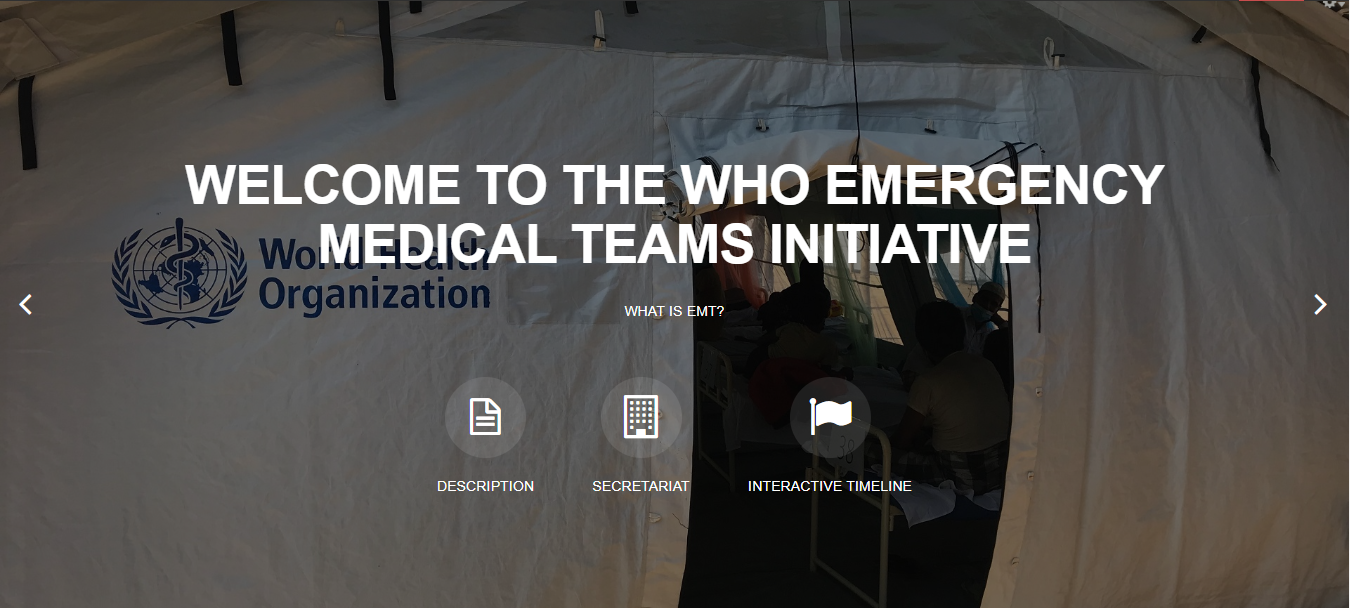 http://extranet.who.int/emt/
EMTeams@who.int